KHỞI ĐỘNG
CHỦ ĐỀ 2: YÊU THƯƠNG GIA ĐÌNH
BÀI 5
GIA ĐÌNH CỦA EM
(Tiết 2)
TIẾT 2
LUYỆN TẬP
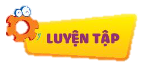 HĐ 1. CHIA SẺ VỚI BẠN
VỀ GIA ĐÌNH CỦA EM
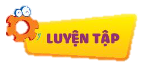 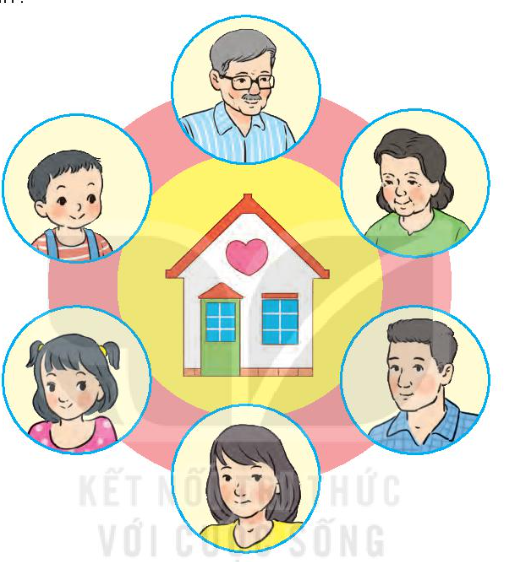 Chia sẻ với bạn về gia đình của em.
Em đã làm gì để thể hiện tình cảm với người thân trong gia đình của mình?
[Speaker Notes: HS có thể chuẩn bị ảnh gia đình hoặc vẽ trước tranh gia đình và chia sẻ nhóm đôi/nhóm 4. sau đó lên chia sẻ trước lớp]
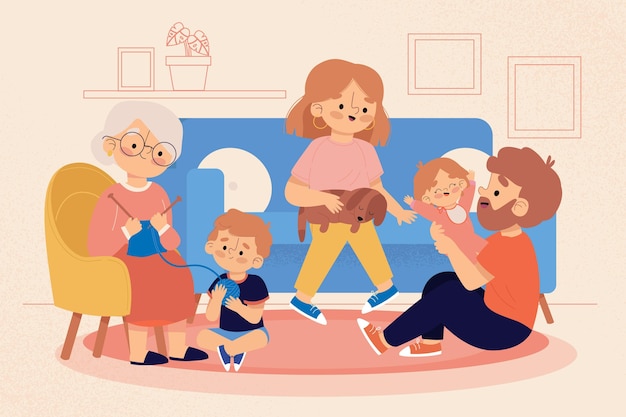 Em hãy luôn thể hiện tình cảm của mình với người thân trong gia đình bằng hành động, lời nói phù hợp.
[Speaker Notes: \]
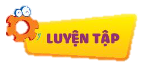 HĐ 2. CHỌN VIỆC EM NÊN LÀM
Em đồng tình hoặc không đồng tình với việc làm của 
bạn nhỏ nào trong tranh? Vì sao?
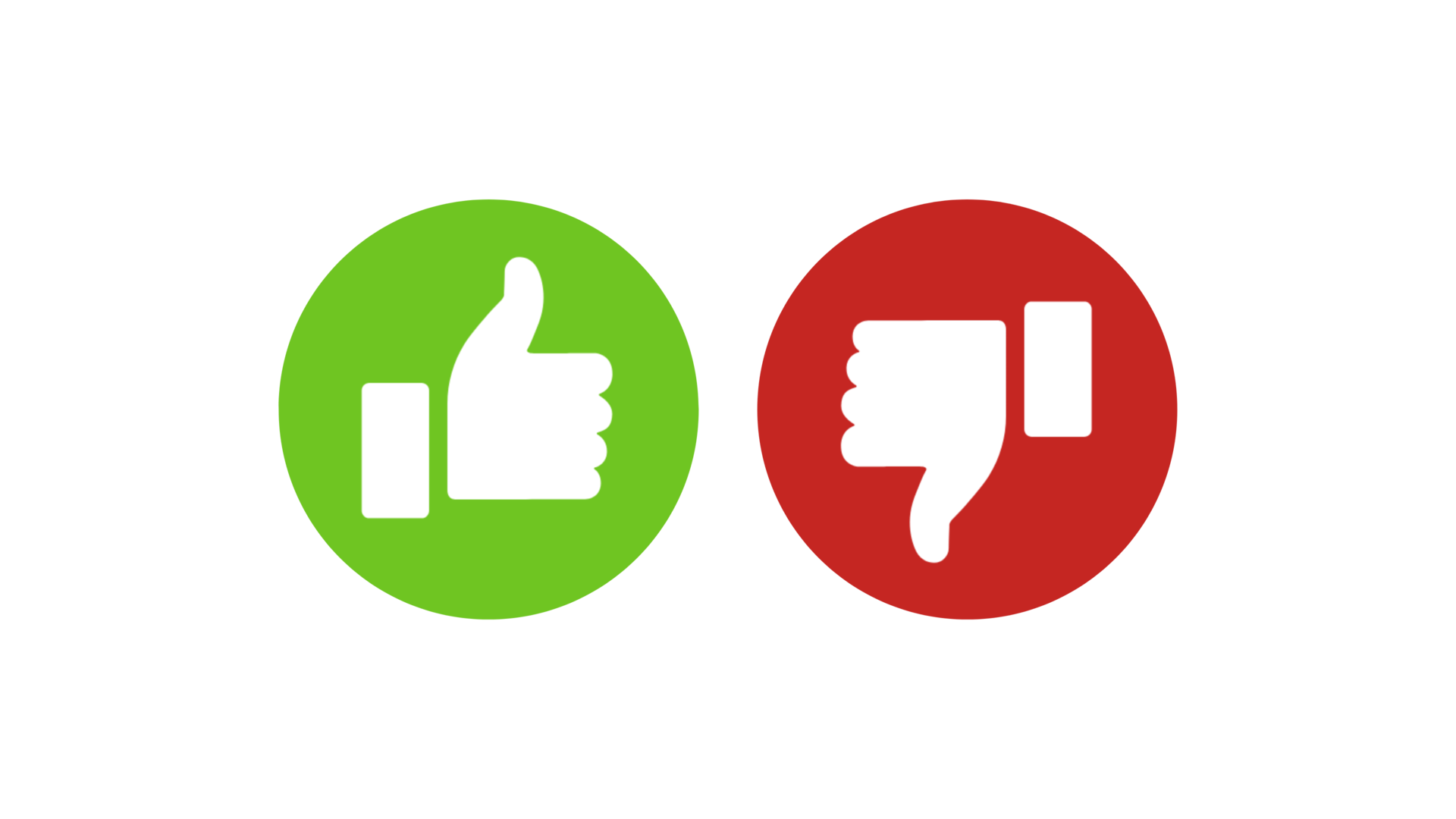 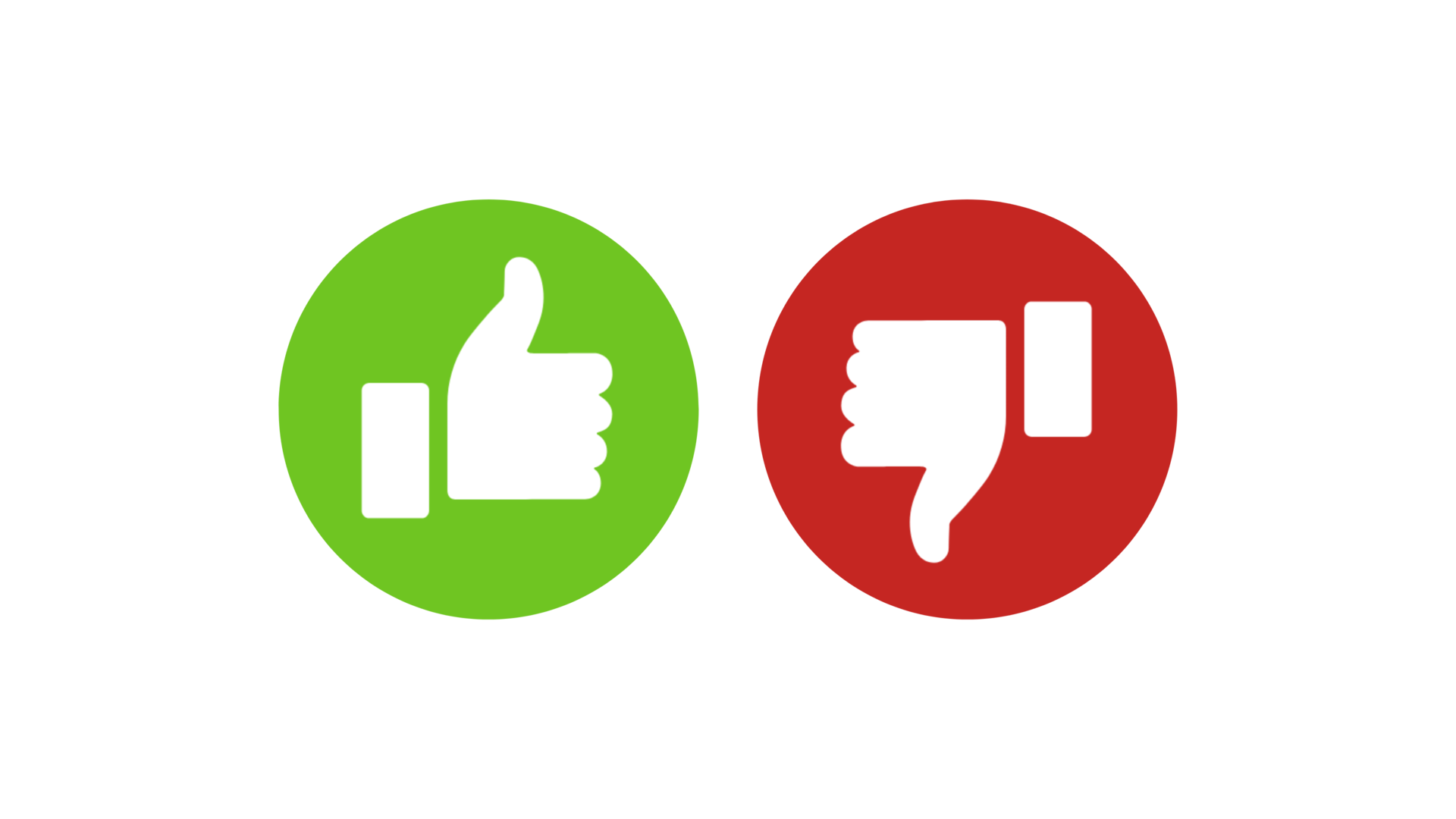 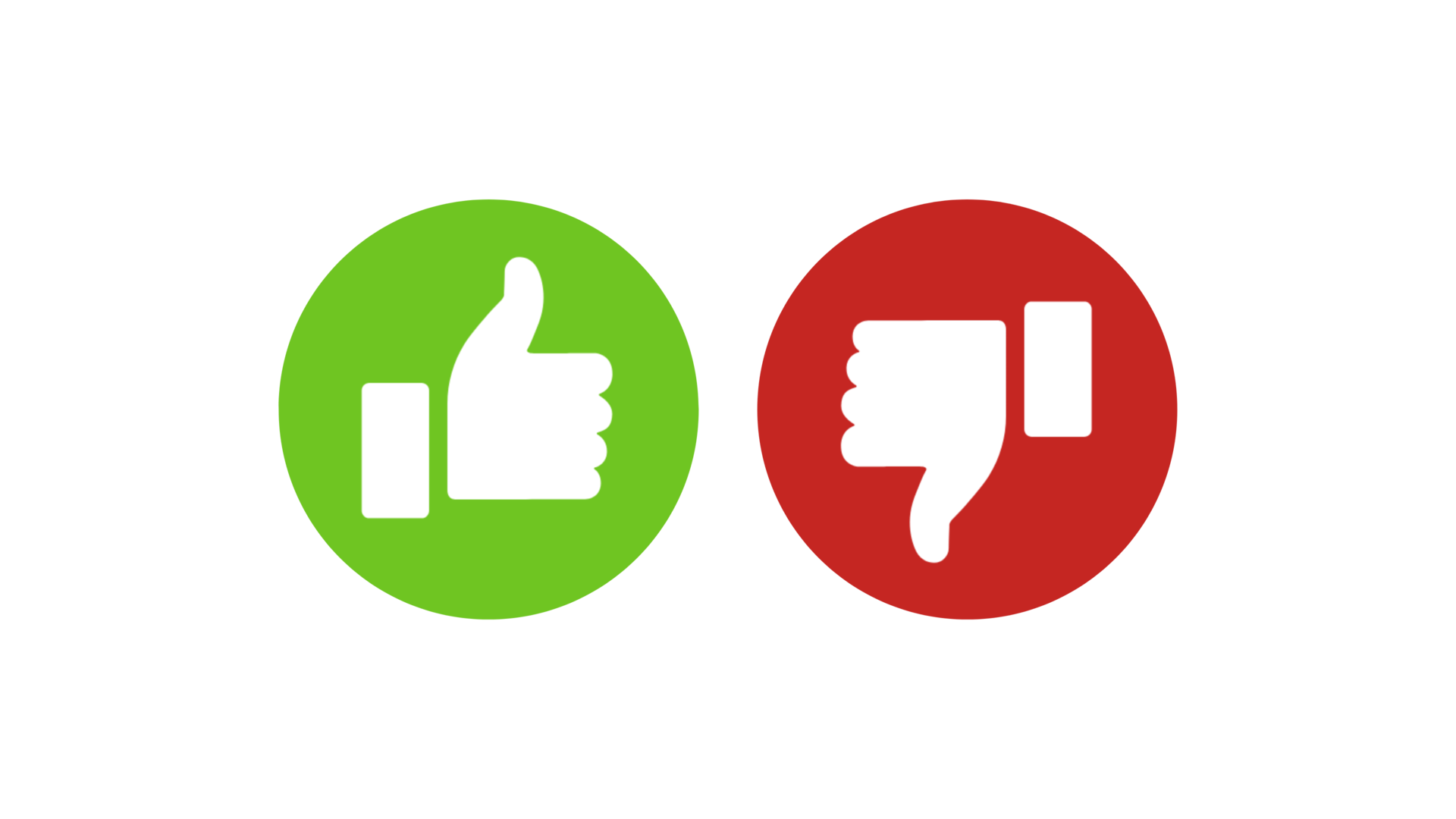 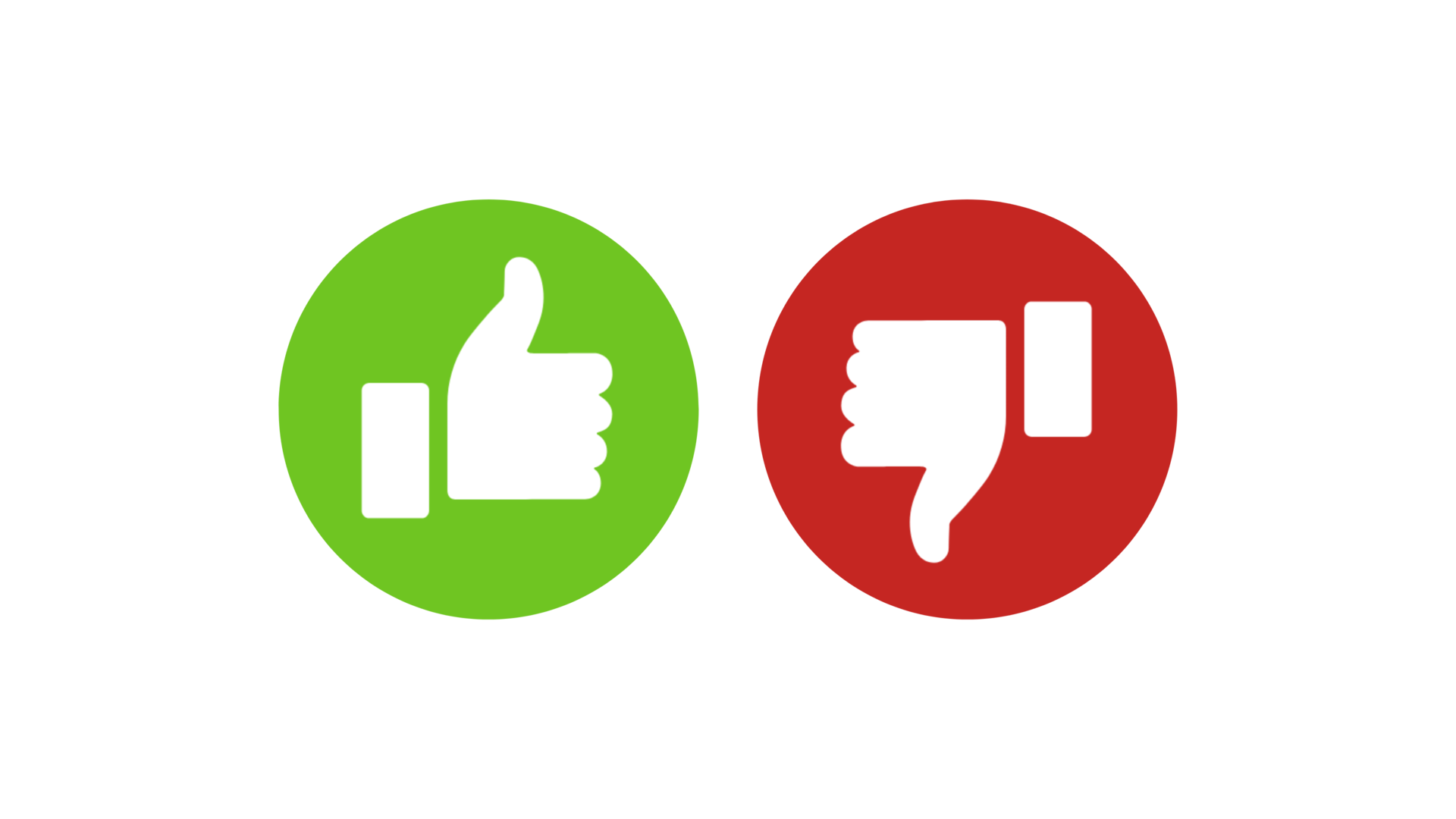 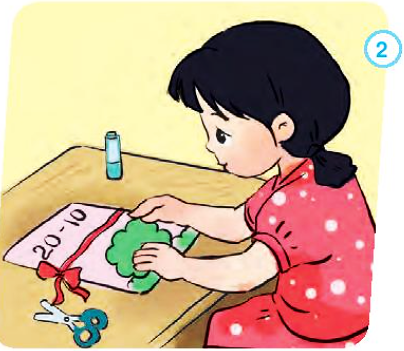 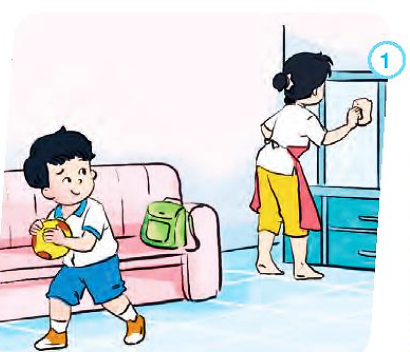 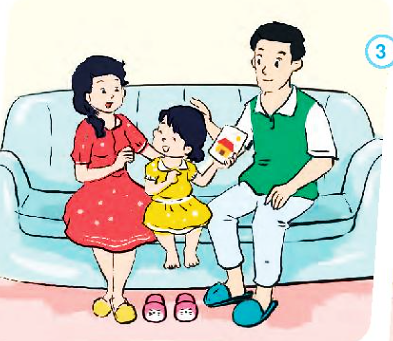 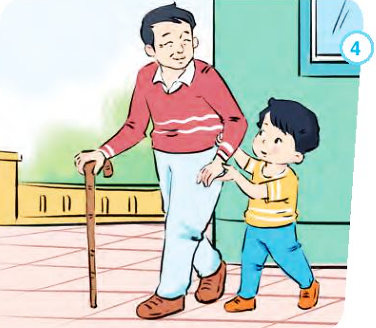 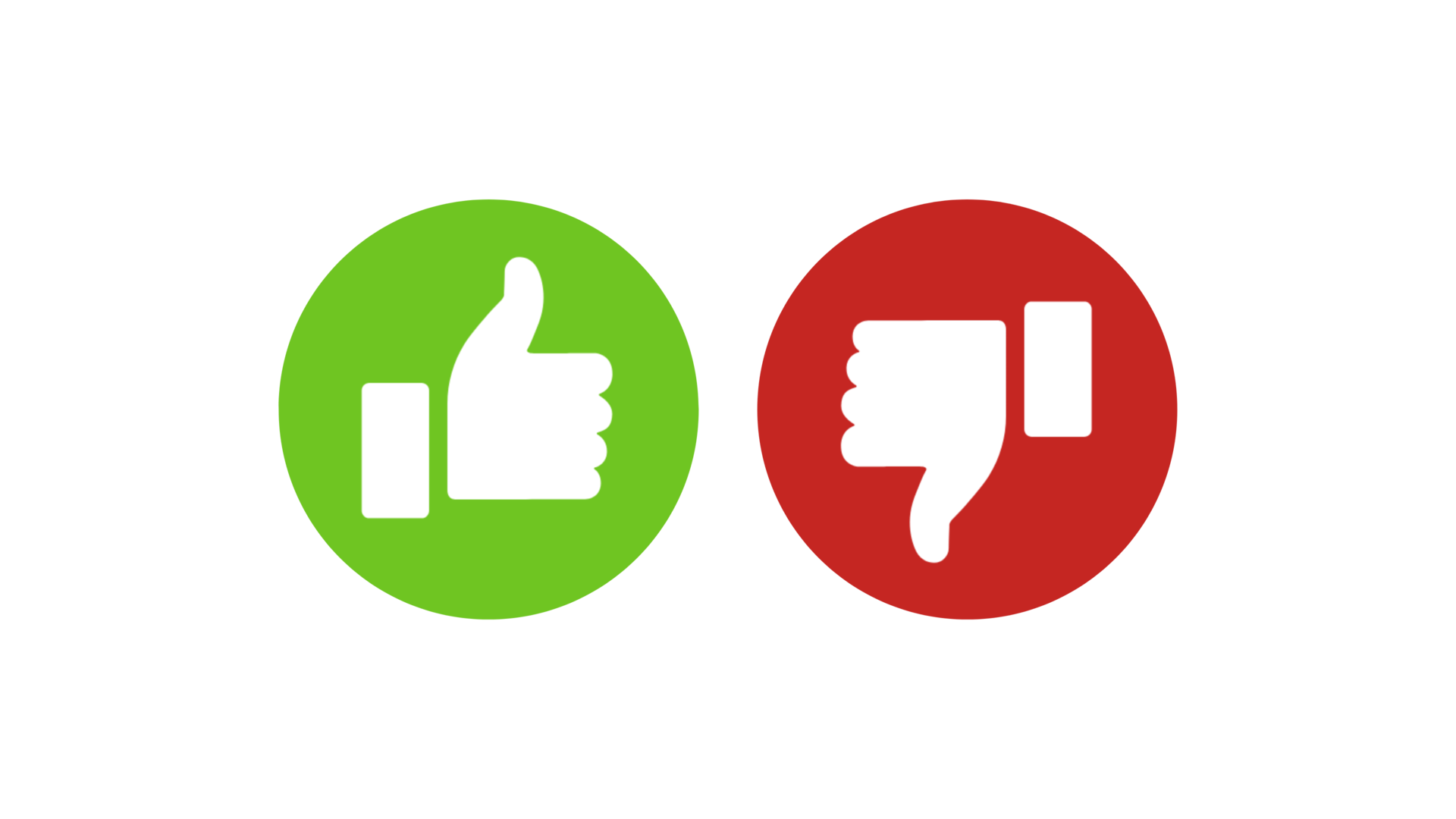 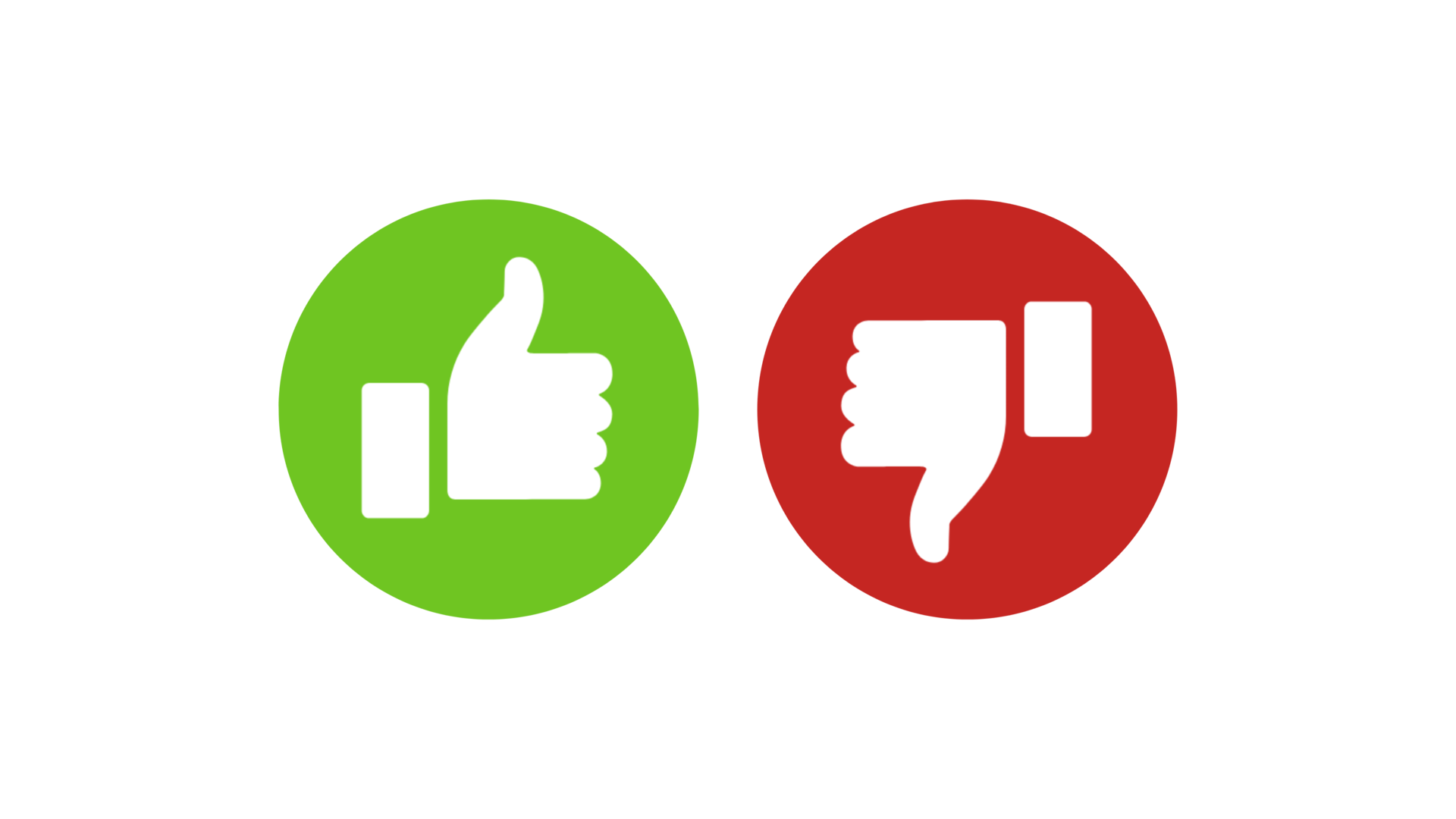 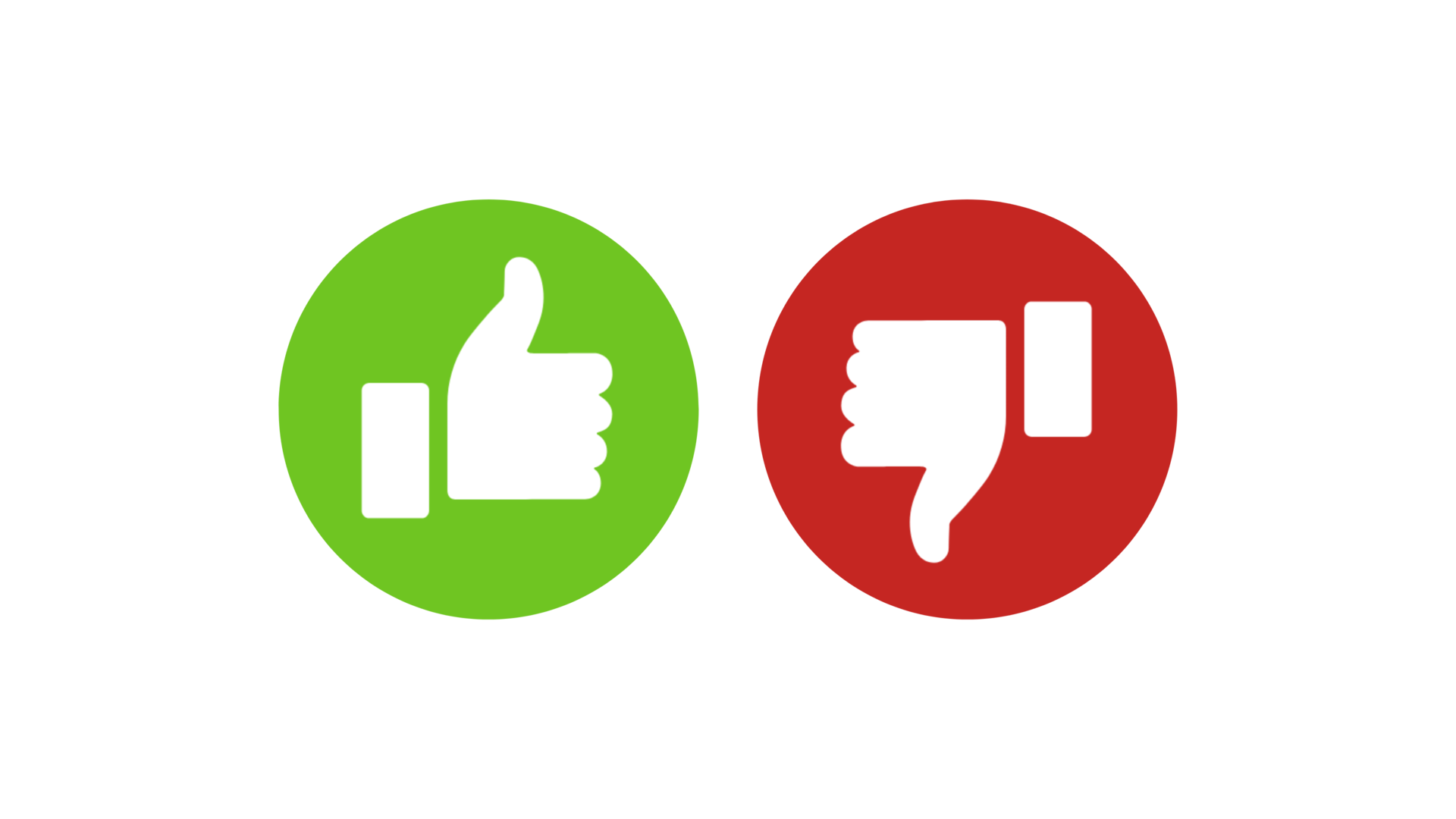 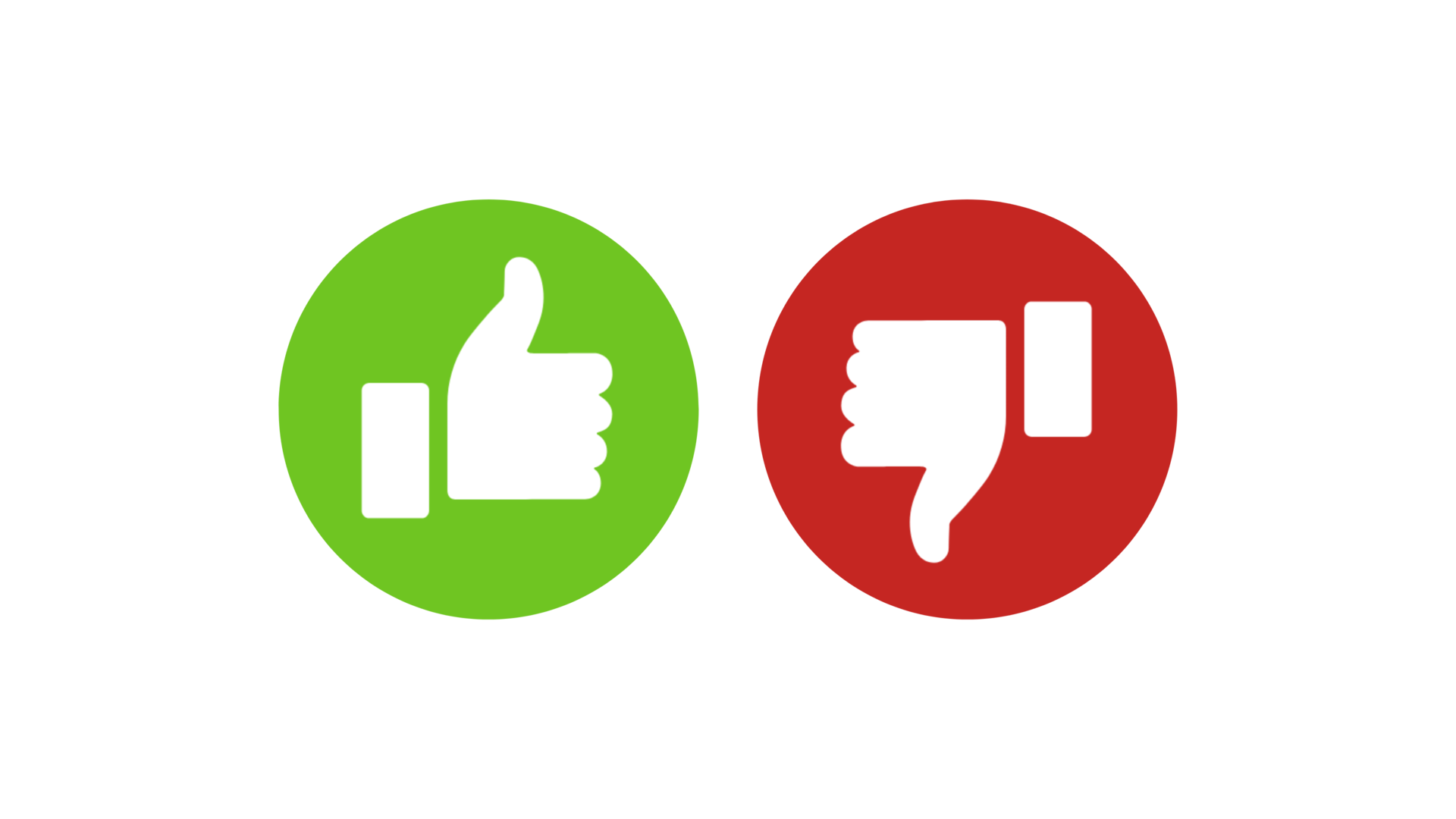 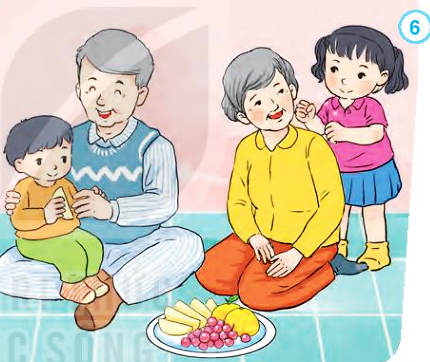 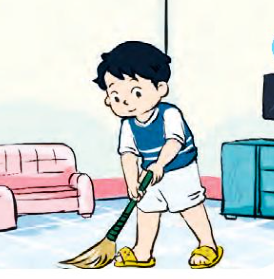 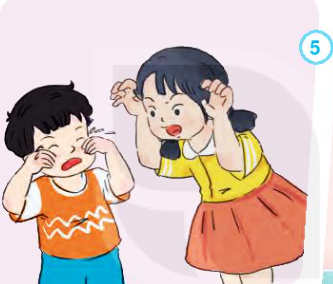 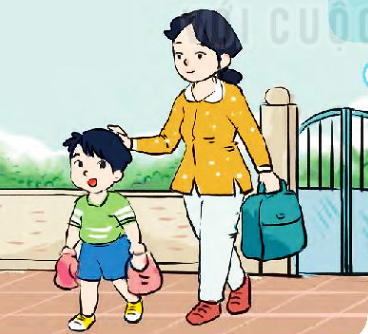 [Speaker Notes: Gv  yêu cầu HS quan sát tranh, mô tả lại việc làm cả các bạn trong tranh, cho ý kiến đồng tình/không đồng tình và giải thích lí do. Sau đó GV chốt câu trả lời.]
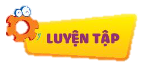 Kết luận: Chúng ta cần đồng tình với những việc làm biết thể hiện tình yêu thương với những người thân trong gia đình. Không đồng tình với những thái độ và hành vi lười nhác, thiếu quan tâm, không giúp đỡ người thân.
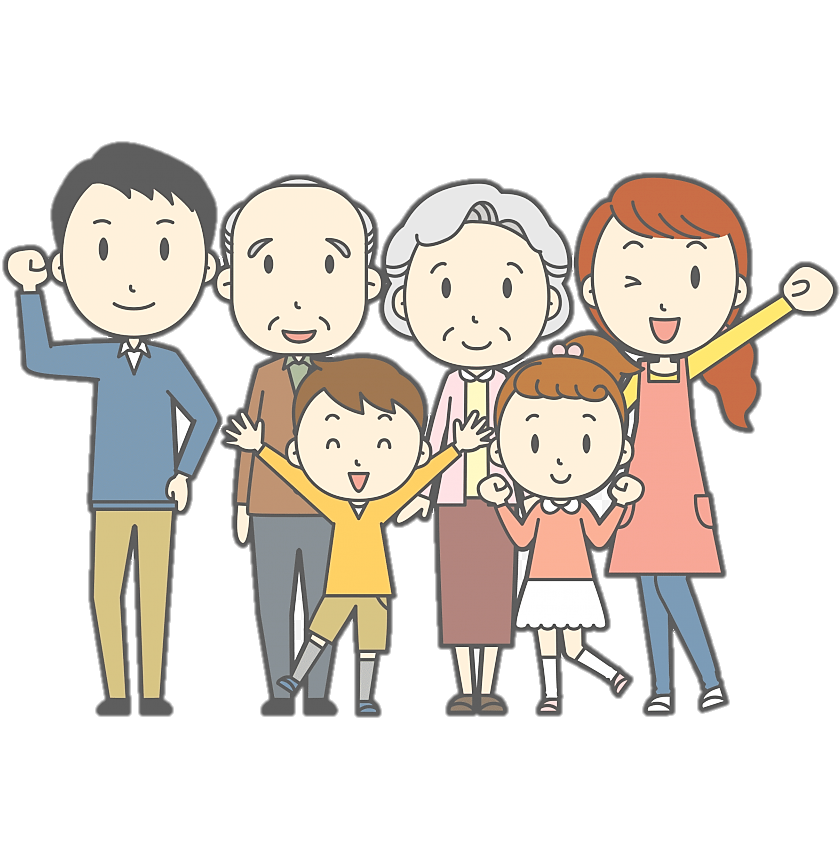 VẬN DỤNG
Em có lời khuyên gì cho bạn?
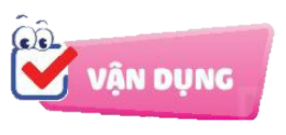 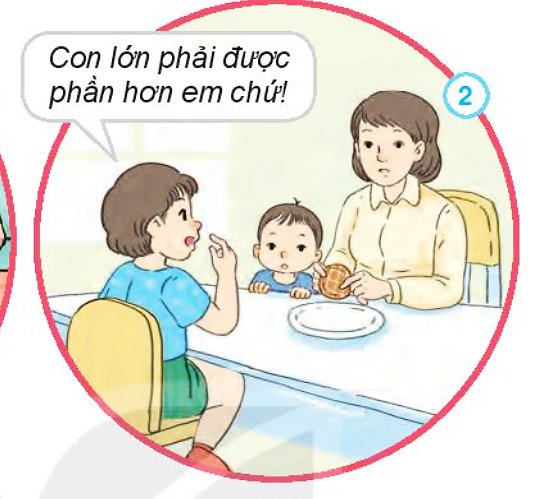 [Speaker Notes: GV nêu tình huống sau đó chia nhóm cho HS đóng vai xử lí tình huống đồng thời bổ sung, điều chỉnh hành vi cho HS]
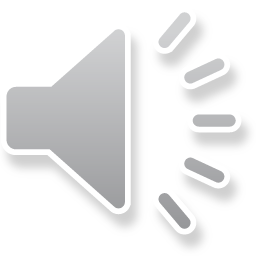 VÒNG QUAY 
MAY MẮN
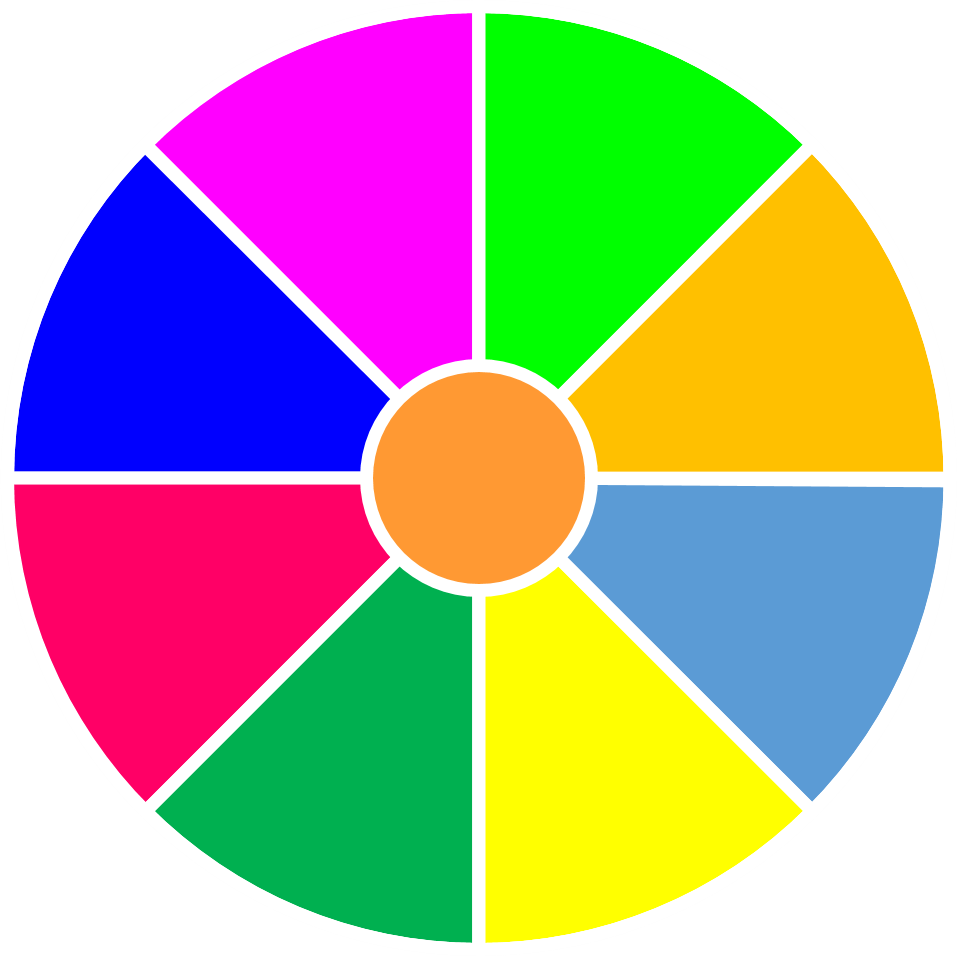 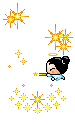 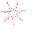 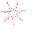 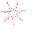 20
30
1
2
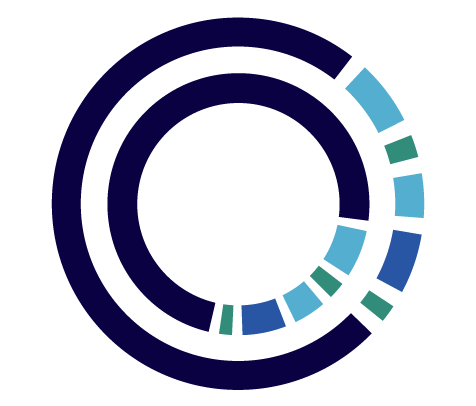 40
10
4
3
50
80
QUAY
60
70
[Speaker Notes: Chọn số bất kì để đến câu hỏi, sau đó bấm nút quay để quay số điểm, nhất enter để dừng quay. Nhấn mũi tên để đến phần tiếp theo của bài học]
Việc làm nào sau đây thể hiện em biết quan tâm đến người than trong gia đình?
A. Em rót nước mời ông bà sau bữa ăn.
B. Em đòi mẹ mua quà cho em.
C. Em giận bố vì không mua đồ chơi cho em.
GO HOME
Em đồng ý với việc làm của bạn nhỏ nào dưới đây?
A.
B.
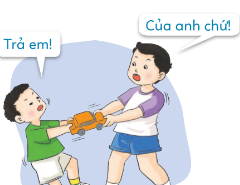 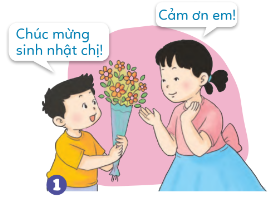 GO HOME
Nếu em là người chị trong tình huống này, em sẽ xử lí như thế nào?
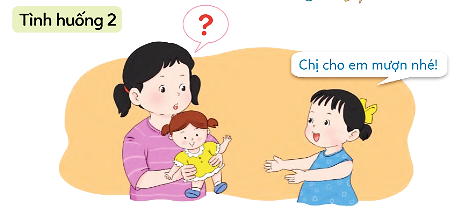 GO HOME
Sinh nhật mẹ, em đã tự làm tặng mẹ một tấm thiệp. Em sẽ nói lời yêu thương như thế nào khi tặng mẹ tấm thiệp đó?
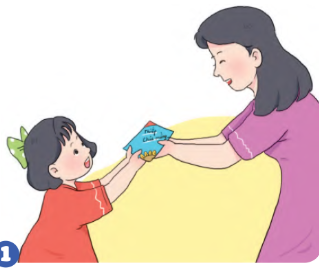 GO HOME
[Speaker Notes: Kho ppt Phan Linh_0916.604.268]
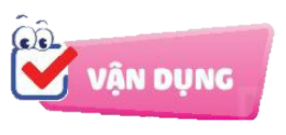 Tình cảm gia đình cần được thể hiện bằng lời nói, hành động, sự quan tâm… Em hãy luôn thể hiện tình yêu thương của mình đến các thành viên trong gia đình nhé! Đồng thời, khi được người thân quan tâm, chăm sóc, em cần thể hiện cảm xúc và lòng biết ơn của mình đối với những người thân yêu đó.
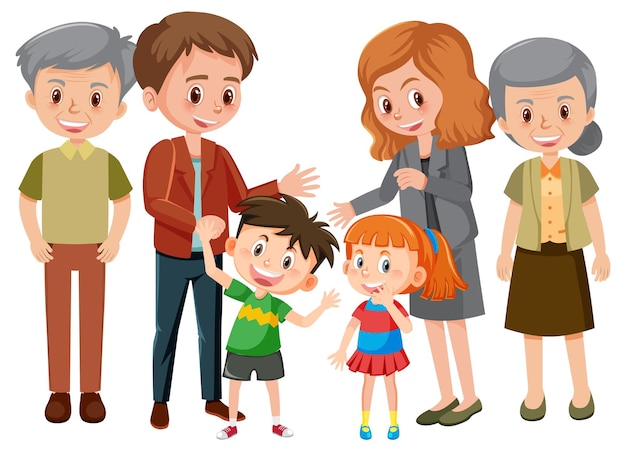 [Speaker Notes: Kho ppt Phan Linh_0916.604.268]
Chia sẻ cảm xúc của em khi được bố mẹ tổ chức sinh nhật
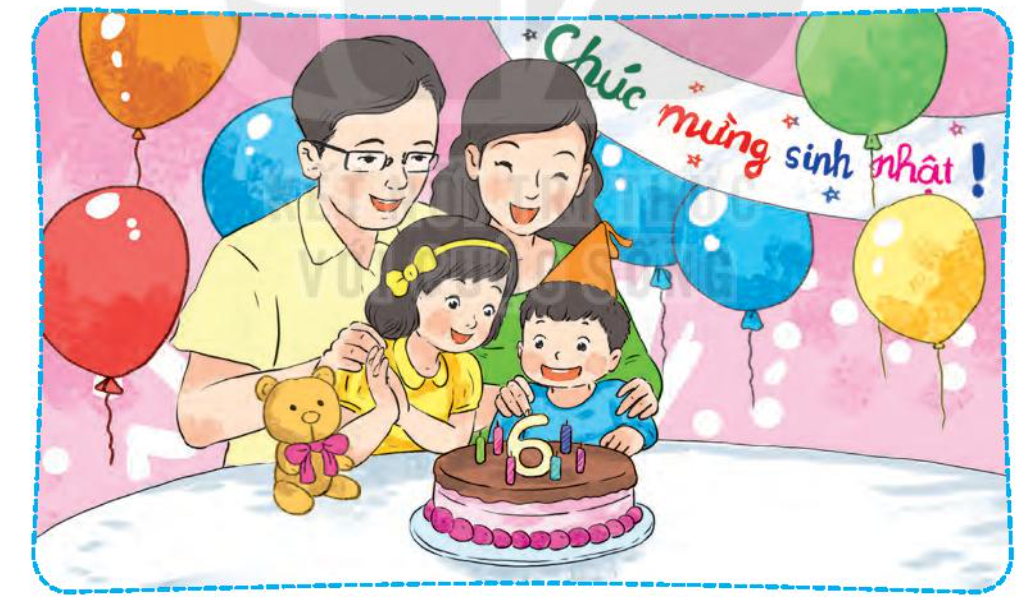 [Speaker Notes: Slide này mình để sau vì một số bạn chưa được bố mẹ tổ chức sinh nhật  khi dạy thầy cô có thể linh động đẩy lên hoặc xóa đi nhé ạ!]
Em yêu gia đình nhỏ
Có ông bà mẹ cha
Anh chị em ruột thịt
Tình thương mến chan hoà.
DẶN DÒ
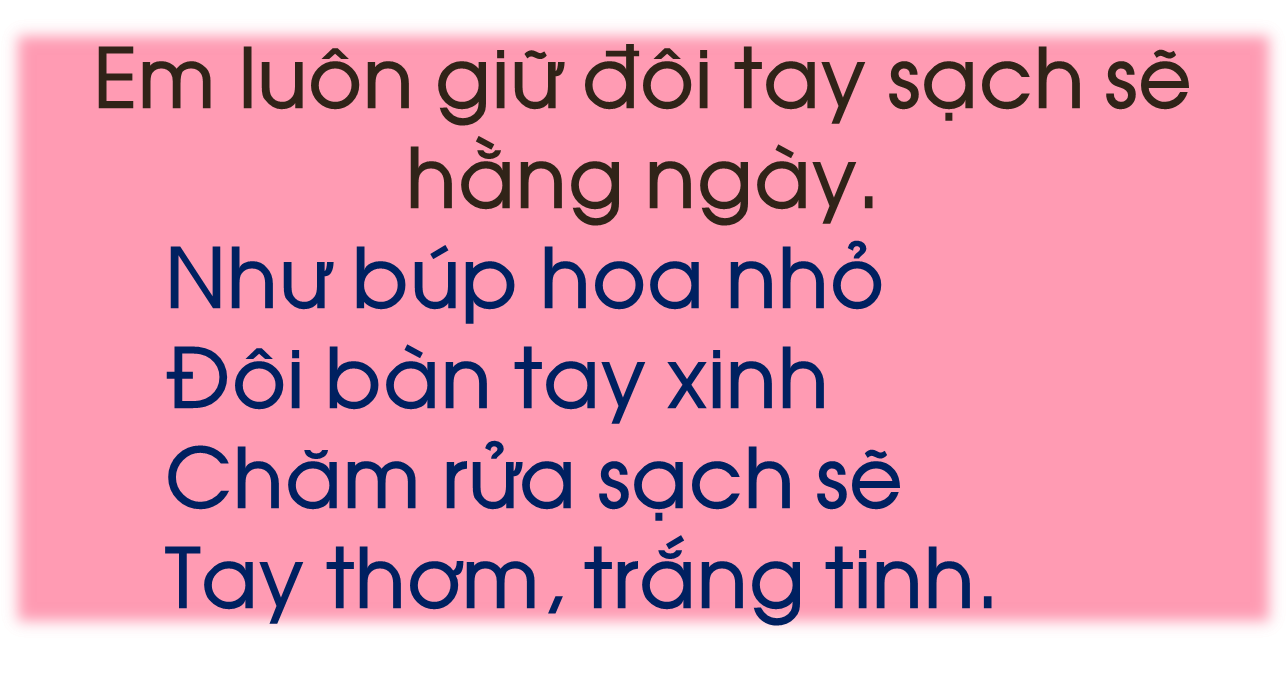 [Speaker Notes: Kho ppt Phan Linh_0916.604.268]